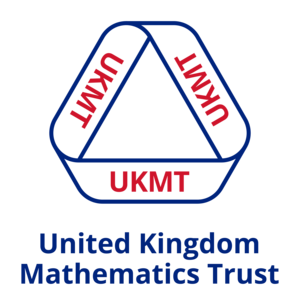 Intermediate Challenge 5

GOLD
Q1.
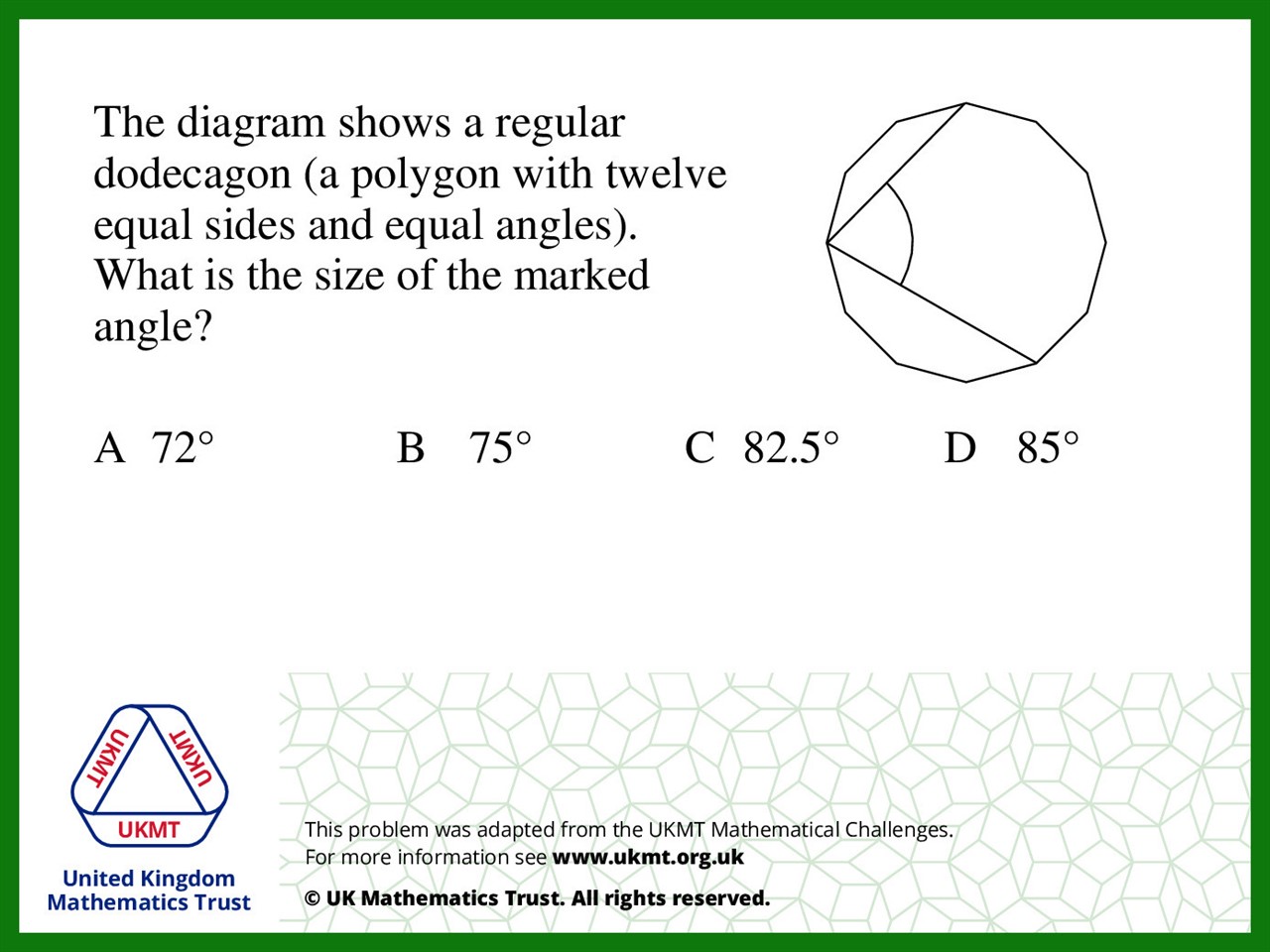 180 ÷ 12 = 15˚
15˚per one section 
Therefore 5 sections = 15 x 5 = 75˚
Q2.
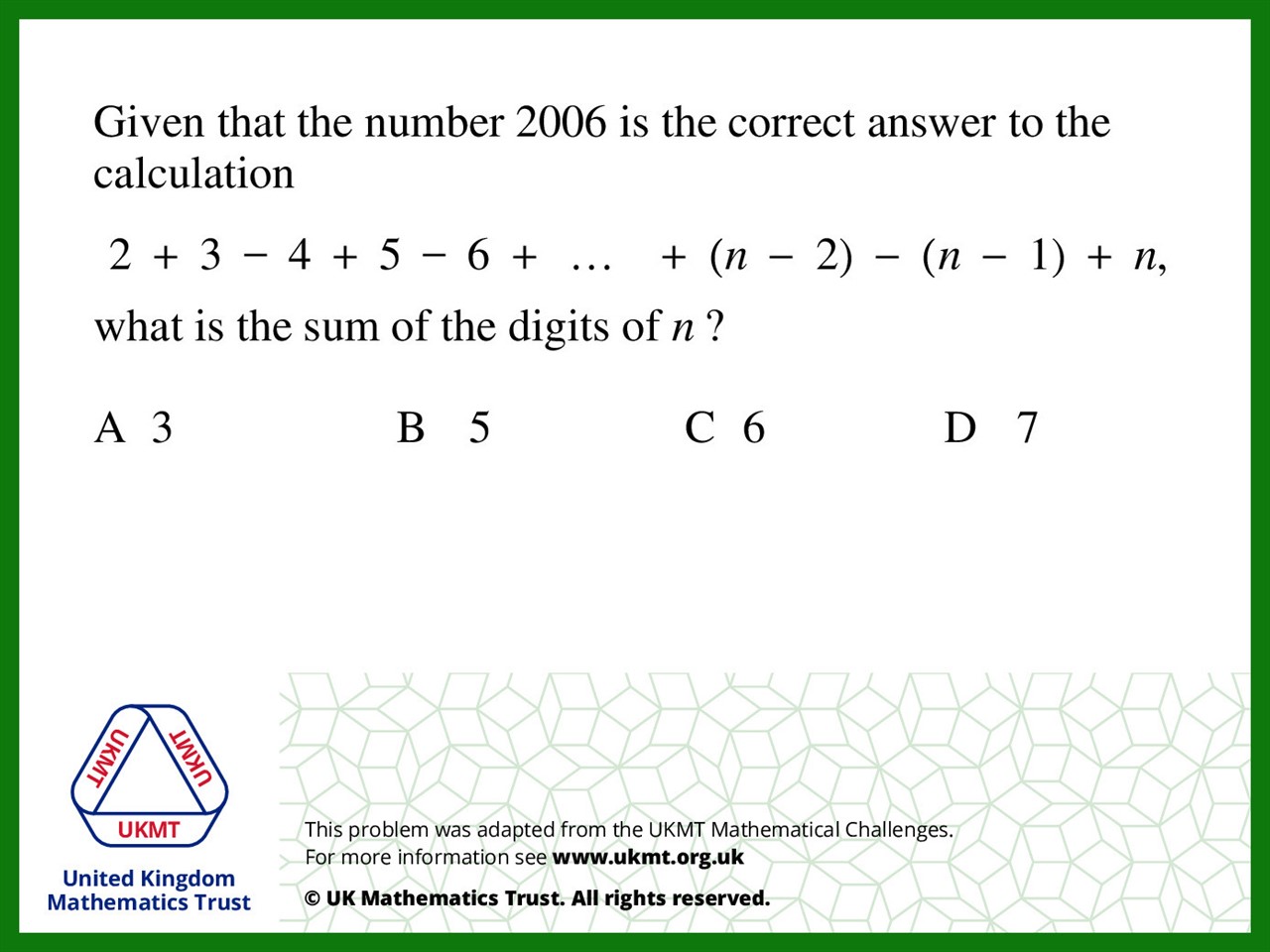 Q3.
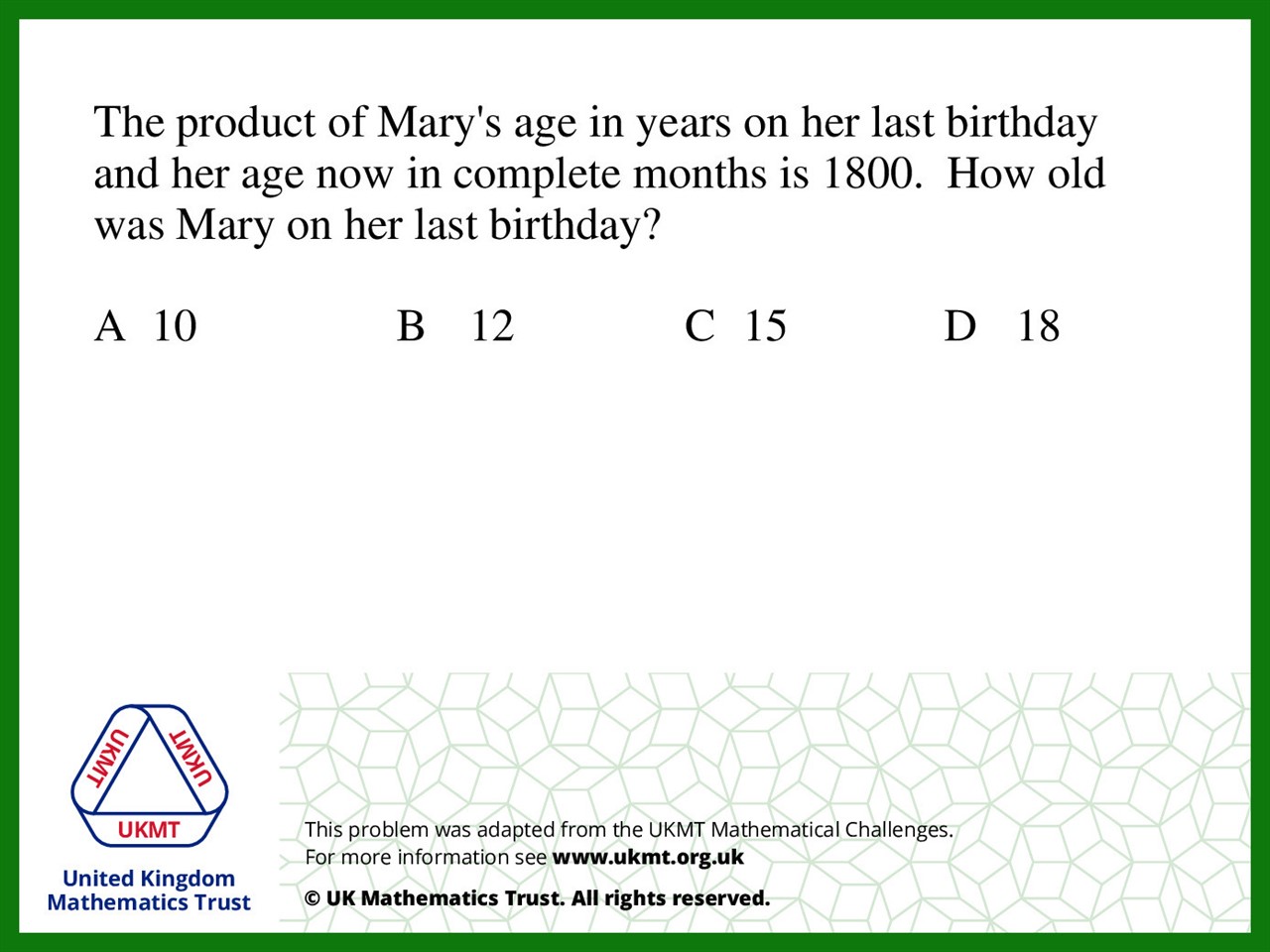 1800 ÷ 12 = 150 
The product of Mary's age on her last birthday 
and her age now must be 150. 
The product of 12 times 12 is closest to 150.
Q4.
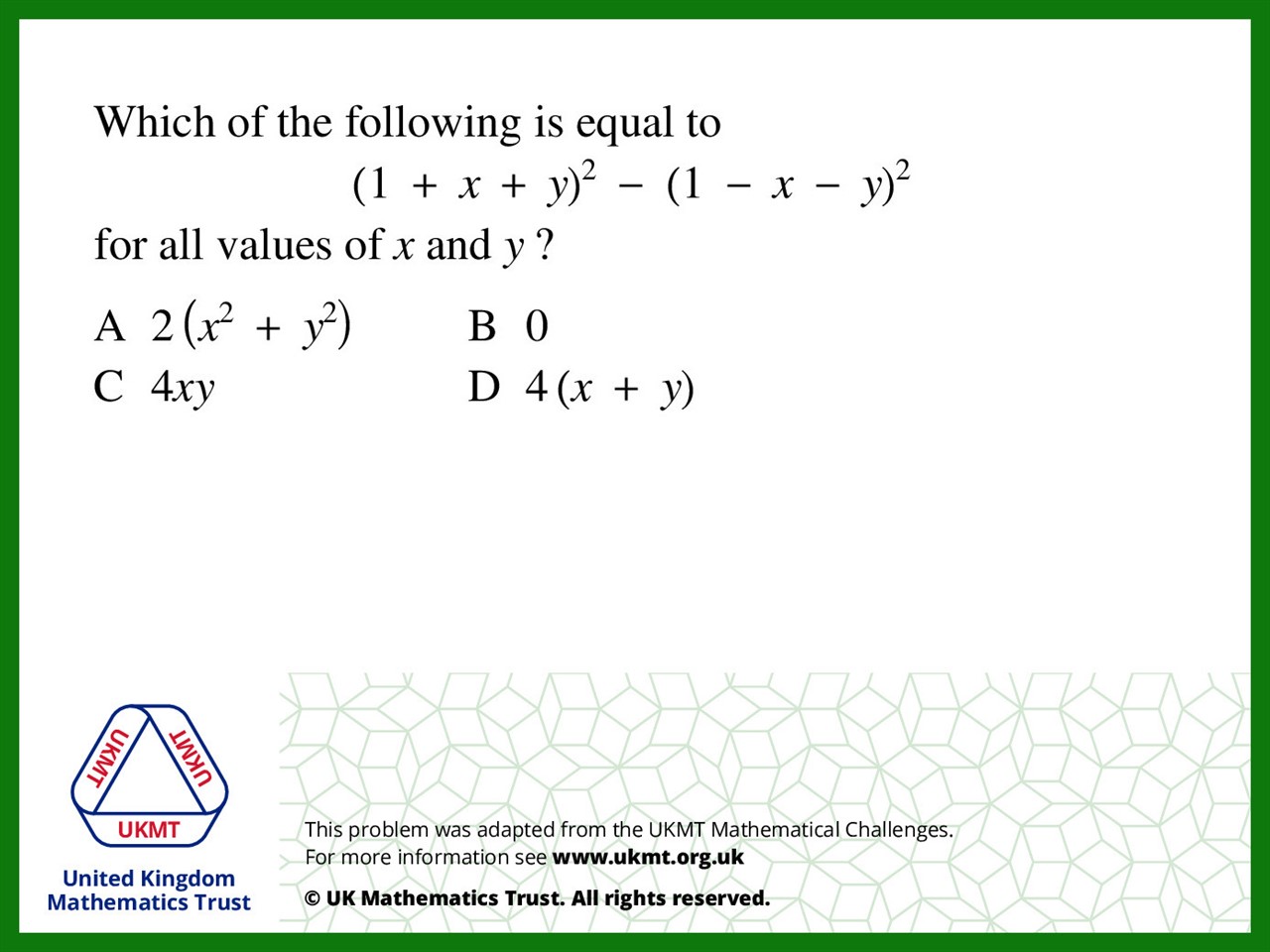 Q5.
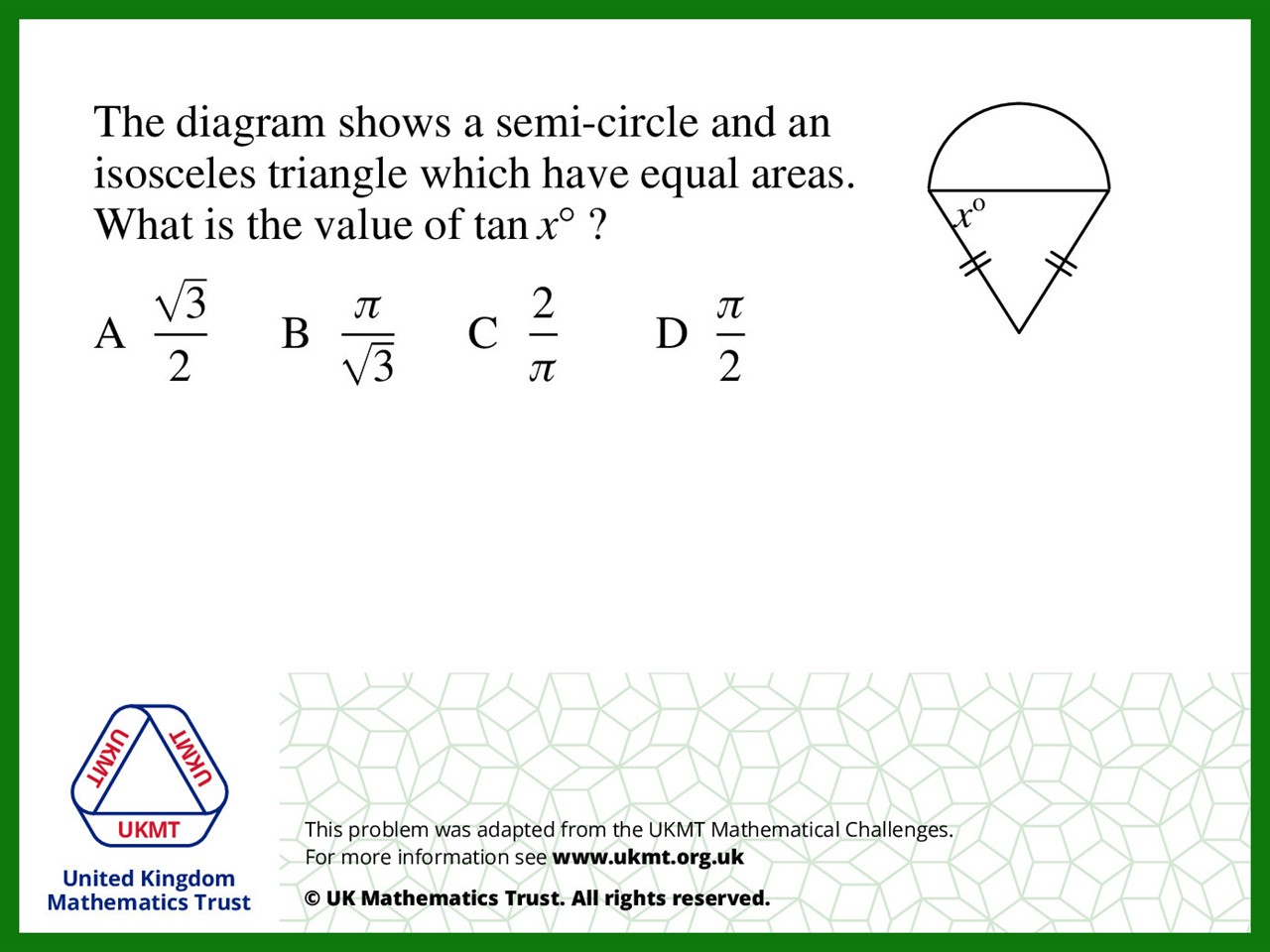